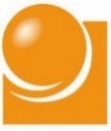 医療機関における電波利活用推進のための取組事例の調査について（依頼）
総務省
総務省では、医療機関における電波利活用推進のため、これまで各医療機関において経験された事象について事例収集を行い、総務省が設置している全国の各地域協議会を通じて、各医療機関へ共有し、役立てていただくこととしています。
　つきましては、以下の２つの事例収集について、ご協力を賜りますと幸いです。
１　不具合事例（ヒヤリハット事例）について
ご所属の医療機関でこれまで経験された、電波利用に伴うトラブル等の実例及びその解決方法について、お聞かせ下さい。
＜様式１＞
２　独自の取組、グッドプラクティス（優良事例）について
ご所属の医療機関において、これまで（特にトラブルを伴わずに）独自に、通信環境及び管理体制等について改善方策を講じた例やICT利活用事例について、お聞かせ下さい。
＜様式２＞
・　各事例につき、様式１枚で作成をお願いします。
・　公表の可否についてお聞かせください（次ページ様式）。
・　ご所属の医療機関名を明らかにすることに支障がある場合は、匿名としていただいても構いません。

ご協力いただける場合、次ページ以降の３様式をご提出ください。
何卒ご協力の程宜しくお願い申し上げます。
収集した事例の公表について（お伺い）
お寄せいただいた各事例の取り扱いについて、ご希望をお聞かせください。
（○、×を付してしてください）
医療機関の名称：　　（ご記入ください）
（※１）各地域協議会の構成員を通じて、関係機関に配布・共有することを想定しています。
（※２）総務省のほか電波環境協議会（注）のホームページで公表することを予定しています。

（注）電波による電子機器等への障害を防止・除去するための対策を協議するための学識経験者、関係省庁、業界団体等により構成された協議体です。総務省も構成員として参加しています。
 （HP: http://www.emcc-info.net/）
不具合事例：携帯電話、無線LAN、医用テレメータ、電子カルテ、無線ナースコール、その他　　　←対象を選択してください。
様式１
事例タイトル（記載例：他機器からの医用テレメータへの干渉）
医療機関名：　　（匿名希望の場合は、その旨を記載してください）
＜不具合事象のイメージ＞
※実際に問題が生じた対象の写真、
　 解決方策の写真、イメージ図などが掲載可能でしたら、お願いします。
個別の取組・優良事例：携帯電話、無線LAN、医用テレメータ、電子カルテ、無線ナースコール、その他　　　←対象を選択してください。
様式２
事例タイトル（記載例：他機器からの医用テレメータへの干渉）
医療機関名：　　（匿名希望の場合は、その旨を記載してください）
＜不具合事象のイメージ＞
※実際に問題が生じた対象の写真、
　 解決方策の写真、イメージ図などが掲載可能でしたら、お願いします。